4th Sunday of Lent
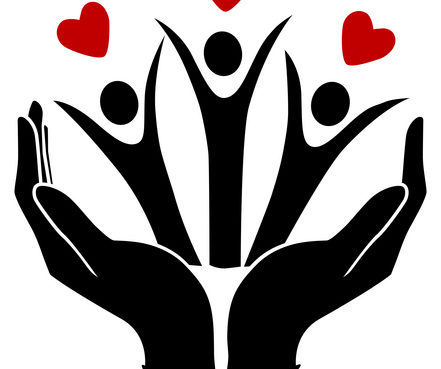 Monday 4th March 2024
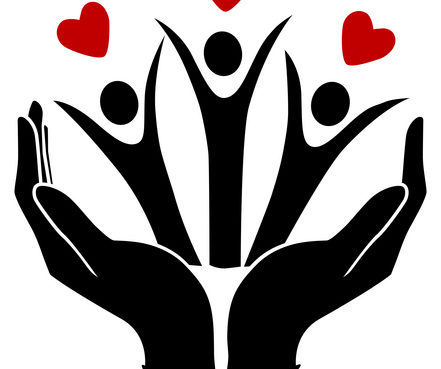 John 3: 14-21“God sent his Son so that through him the world might be saved.”
Have you ever done anything you know to be wrong?
What did you do about it?
Did you tell anyone or did you hide it?
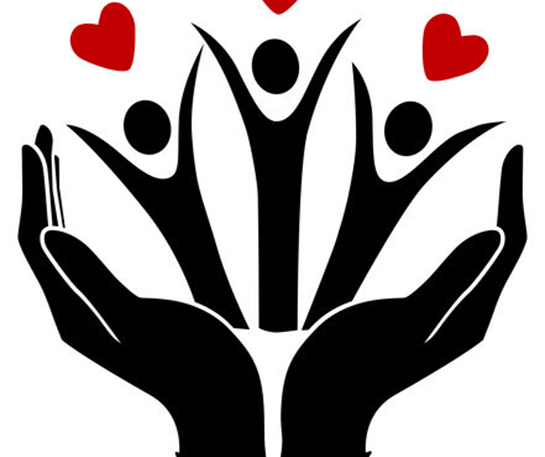 We can’t hide things from God.

We tell God about our sins…we confess.

God forgives us.
“But those who do good things love to come into the light.  In the light, everyone can see good things they do because they believe in God.”
Make a difference during Lent

Individual acts of charity - collection boxes.

Take time to look and reflect on Way of the Cross images on the staircases.

Time for private prayer and reflection.
But above all else…
Look for opportunities to be kind!
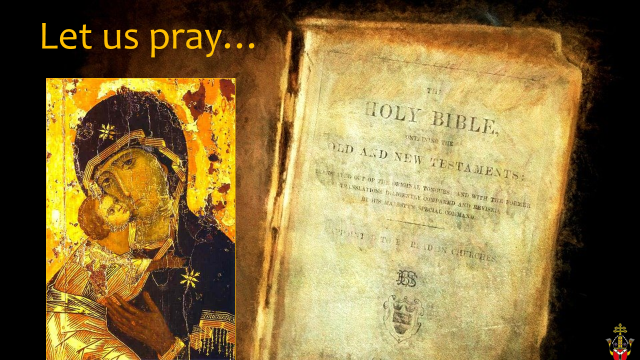 Lord,We thank you for showing mercy on us and forgiving us when we do wrong.  Help us to choose the right way when we are presented with difficult choices.
Amen